Travail de cloche
Écrivez une phrase au passé composé avec le verbe acheter.
Bonjour!
vendredi, le huit février
Vendredi, vendredi
Rah, rah, rah
Vendredi, vendredi
On y va!
Pourquoi tombons-nous?
Nous tombons pour apprendre comment se lever.
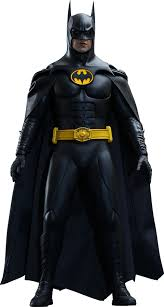 Sommes-nous prêts?

Nous sommes prêts !
Les serments de Strasbourg (The Strasbourg Oaths) is the oldest known document written in the French language.
Révision
Justin a parlé à Rosaline hier soir.
Il a dit “je t’aime.”

dire = to say

je dis			nous disons
tu dis			vous dites
il / elle dit		elles / ils disent 	
past participle of dire = dit
avoir

j’ ______
tu ______
il /elle ______
nous _______
vous _______
elles / ils ______
Le participe passé de faire = fait

Hier, j’ai fait mes devoirs.
L’été passé nous avons fait du cheval à la ferme de la vieille MacDonald.
À l’autre côté de votre feuille BT, écrivez trois choses que vous avez fait à l’école cette semaine, à la forme:

Lundi, j’ai étudié Hamlet au cours d’anglais.

Il faut utiliser le passé compose de trois verbes différents.
Parlez à trois autres élèves.

Écrivez une phrase de trois autres élèves à la forme:

Jusitn a étudié Hamlet au cours d’anglais.

Il faut trouver trois verbes différents.
Devoirs
Billet de sortie
Qu’est-ce que vous avez appris en votre classe de français aujourd’hui?